Valentines Flip Book Presentation!
By
Insert your picture.  Go to Insert.  Choose Picture. 
Go to Computer/Student Shared Drive (S:)\TechStuff\Fifth\Valentines Flipbook and open your file.  Then choose your first picture.
Place your picture where you want it.  Make it bigger if you want.
 Add hearts as you want them.
Then right mouse click on the slide picture (on the left of the screen)  Choose Duplicate Slide.
Then add more hearts.  You can click and delete this text box on each slide when you are done.
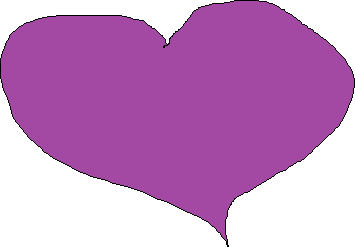 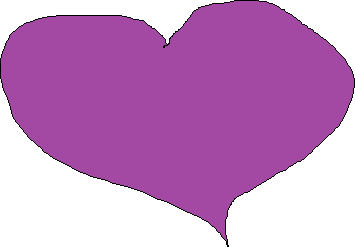 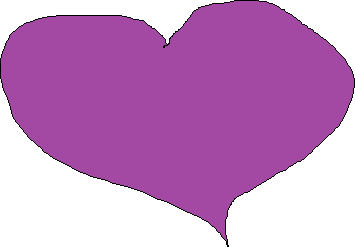 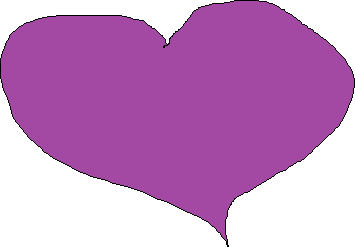 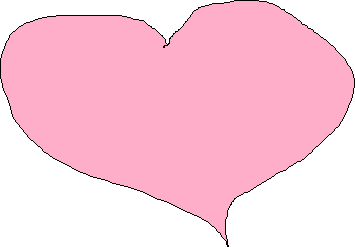 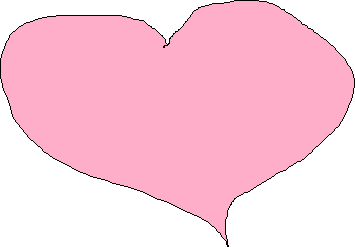 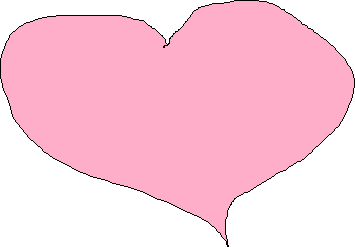 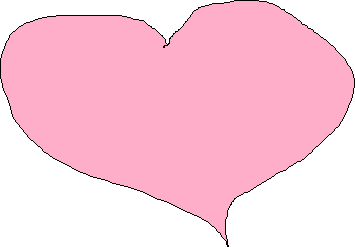 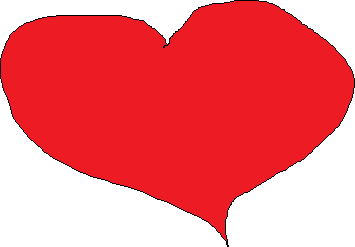 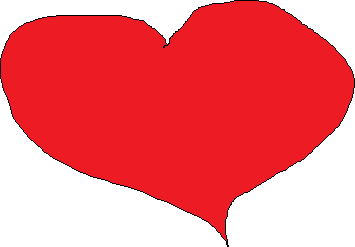 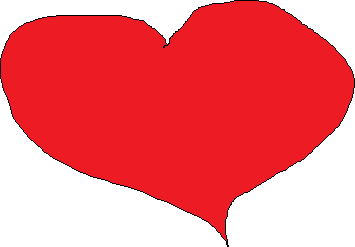 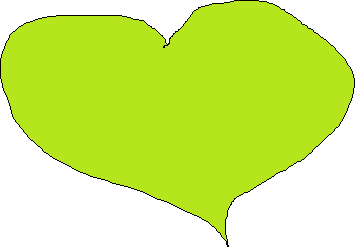 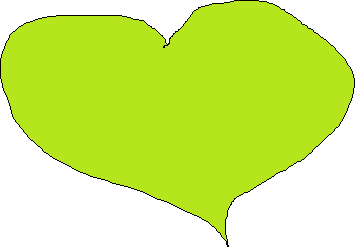 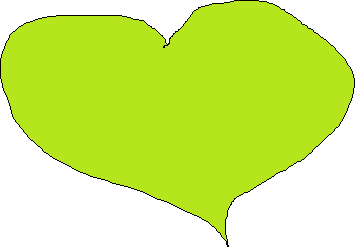 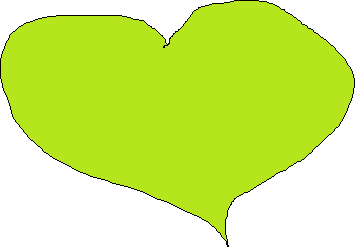